Chapter 1: Introduction
Modeling Players
(Chapter 5)
Generating Content
(Chapter 4)
Game AI Panorama (Chapter 6)
Frontier Game AI Research
(Chapter 7)
Playing Games
(Chapter 3)
AI Methods
(Chapter 2)
Chapter 2: AI Methods
Chase Ghosts
Power pill eaten
Seek for pellets
Ghosts flashing
No visible ghost
Evade Ghosts
Ghost on sight
Seek for Pellets
Until ghost on sight
Move
(Priority)
Pellet Found
Eat next pellet
Ghost free corridor
Corridor with pellets
Corridor without pellets
Attack Enemy
Until Health = 0
Spot Enemy
Select Weapon
(Probability)
Aim
Shoot!
0.2
0.3
0.5
Mini Gun
Pistol
Rocket Launcher
5
Min
Max
5
0
10
5
3
0
10
-1
5
0
2
3
-1
0
0
0
0
0
0
0
0
0
1
1
1
1
1
1
1
1
1
1
1
1
0
0
0
0
1
1
1
1
0
0
0
0
0
0
0
0
1
1
1
1
0
0
0
0
0
0
0
0
0
0
0
0
1
0
1
0
1
1
1
1
1
1
1
0
0
0
0
1
1
1
1
1
0
1
0
1
0
0
0
0
1
1
1
1
0
0
0
0
p
0
0
0
0
1
1
1
1
1
1
0
0
1
1
0
0
0
0
1
1
0
0
0
0
1
1
0
0
1
1
0
0
1
1
1
1
0
0
0
0
0
0
1
1
0
0
0
0
1
1
1
1
1
1
0
0
1
1
0
0
0
0
1
1
0
0
0
0
1
1
0
0
1
1
0
0
1
1
1
1
0
0
0
0
0
0
1
1
5
1
4
3
2
6
Age?
[20-28]
<20
>28
Salary?
Employed?
Economy
no
yes
low
fair
high
SUV
No Car
City Car
Compact
Sports
Ghost
not visible
near
Pellet
Power pill
near
far
near
fair
far
Aim for pellet
Aim for fruit
Aim for pill
Evade ghosts
Aim for pellet
w
Maximum 
margin
Neuron
Input Layer
Hidden Layer
Output Layer
4
1
5
8
2
9
6
3
7
Selection
Expansion
Simulation
Backpropagation
Tree
Policy
Default
Policy
Agent
State (s)
Reward (r)
Action (α)
Environment (e.g. Maze)
0
0
1
1
1
0
1
0
0
1
1
1
0
2
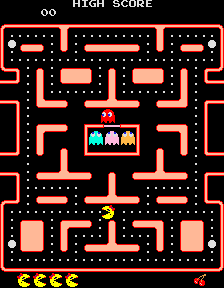 0
0
1
1
1
0
P
Reward
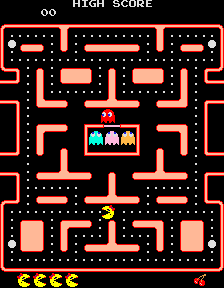 Convolution
Pooling
Action
Chapter 3: Playing Games
Observability
Pac-Man
Atari 2600
Ms Pac-Man
Checkers
Chess
Go
Ludo
Monopoly
Backgammon
Perfect 
Information
Super Mario Bros
Halo
StarCraft
Time 
Granularity
Battleship
Scrabble
Poker
Imperfect
Information
Real-Time
Turn-Based
Stochasticity
Deterministic
Non-deterministic
Chapter 4: Generating Content
Content
Optional Content
Necessary Content
Content Type
Method
Deterministic
Stochastic
Determinism
Non-Controllable
Controllability
Controllable
Generate-and-test
Constructive
Iterativity
Role
Autonomous
Mixed-Initiative
Autonomy
Experience-Driven
Experience-Agnostic
Experience
Generation 0
Generation 1
Midpoint displacement
Generation 2
Generation 3
Final Generation
Initialize Corner Values
Perform Diamond Step
Perform Square Step
Perform Diamond Step
Perform Square Step
Player (Experience)
Super Mario Bros (Pedersen et al., 2010)

Sonancia (Lopes et al., 2015)
Sentient Sketchbook (Liapis et al., 2013)
Experience Driven
Garden of Eden Creation Kit (Bethesda, 2009)

Ropossum (Shaker et al., 2013)

Tanagra (Smith et al., 2010)
SpeedTree (IDV, 2002)

StarCraft Maps (Togelius et al., 2013)
Experience Agnostic
Designer (Initiative)
Autonomous
Mixed-Initiative
Chapter 5: Modeling Players
Input
Computational (Player) Model
Output
Gameplay
Free Response vs. Forced Response
Model-Based [Top-Down]
(Psychology, Cognitive Science, Game Studies, …)
Objective
First Person vs. 
Third Person
Context
Player Profile
Discrete vs. Continuous
Time-Discrete vs. Time-Continuous
Numerical (Interval)
Regression
Model Free [Bottom-Up]
(Data Science, Machine Learning)
Pre vs. During vs. Post
Nominal (Classes)
Classification
Ordinal (Ranks)
Preference Learning
Unsupervised Learning 
(Clustering, Frequent Pattern Mining)
No Output
Activation ( + )
Arousal
Fear
Excitement
Anger
Frustration
Happiness
Valence
Pleasant ( + )
Unpleasant ( - )
Sadness
Relaxation
Boredom
Tiredness
Deactivation ( - )
Anxiety
Flow
Channel
Boredom
Challenge
Skills
Nearest 
Monster
Nearest 
Treasure
Nearest 
Treasure
Safe
Nearest 
Portion
Nearest 
Portion
Safe
Exit
Exit Safe
Hit Points
Monster
Treasure
Treasure
Safe
Portion
Portion
Safe
Exit
Exit Safe
Chapter 6: Game AI Panorama
DO (Process)	  WHAT (Context) 	    FOR WHO (End User)	                              GAME AI AREA
Designer
Generate Content (Assisted)
Content
Model
Model Players (Behavior, Experience)
Player
Generate Content (Autonomously)
Play Games 
(Win [NPC], Experience [NPC])
AI Researcher
Play Games (Win [PC], Experience [PC])
Behavior
Generate
Producer / 
Publisher
Model Players (Behavior)
Player
Model Players
Interaction
Experience
Behavior
Game
Generate Content
Content
NPCs
Autonomously
Play Games [as NPC]
Win
Experience
Play Games (as PC or NPC)
To Win
For the (Game) Experience
Model Players
Generate Content
Experience
Behavior
Assisted
Autonomously
Play Games (as PC or NPC)
To Win
For the (Game) Experience
Model Players
Generate Content
Experience
Behavior
Assisted
Autonomously
Play Games (as PC or NPC)
To Win
For the (Game) Experience
Model Players
Generate Content
Experience
Behavior
Assisted
Autonomously
Play Games (as PC or NPC)
To Win
For the (Game) Experience
Model Players
Generate Content
Experience
Behavior
Assisted
Autonomously
Play Games (as PC or NPC)
To Win
For the (Game) Experience
Model Players
Generate Content
Experience
Behavior
Assisted
Autonomously